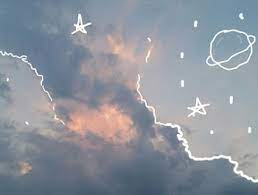 TRƯỜNG TIỂU HỌC CẨM VĂN
MÔN: MĨ THUẬT
LỚP 5
GV: NGUYỄN THỊ ĐĂNG PHƯỢNG
Mĩ thuật:
Thử nghiệm với các chất liệu (tiết 1)
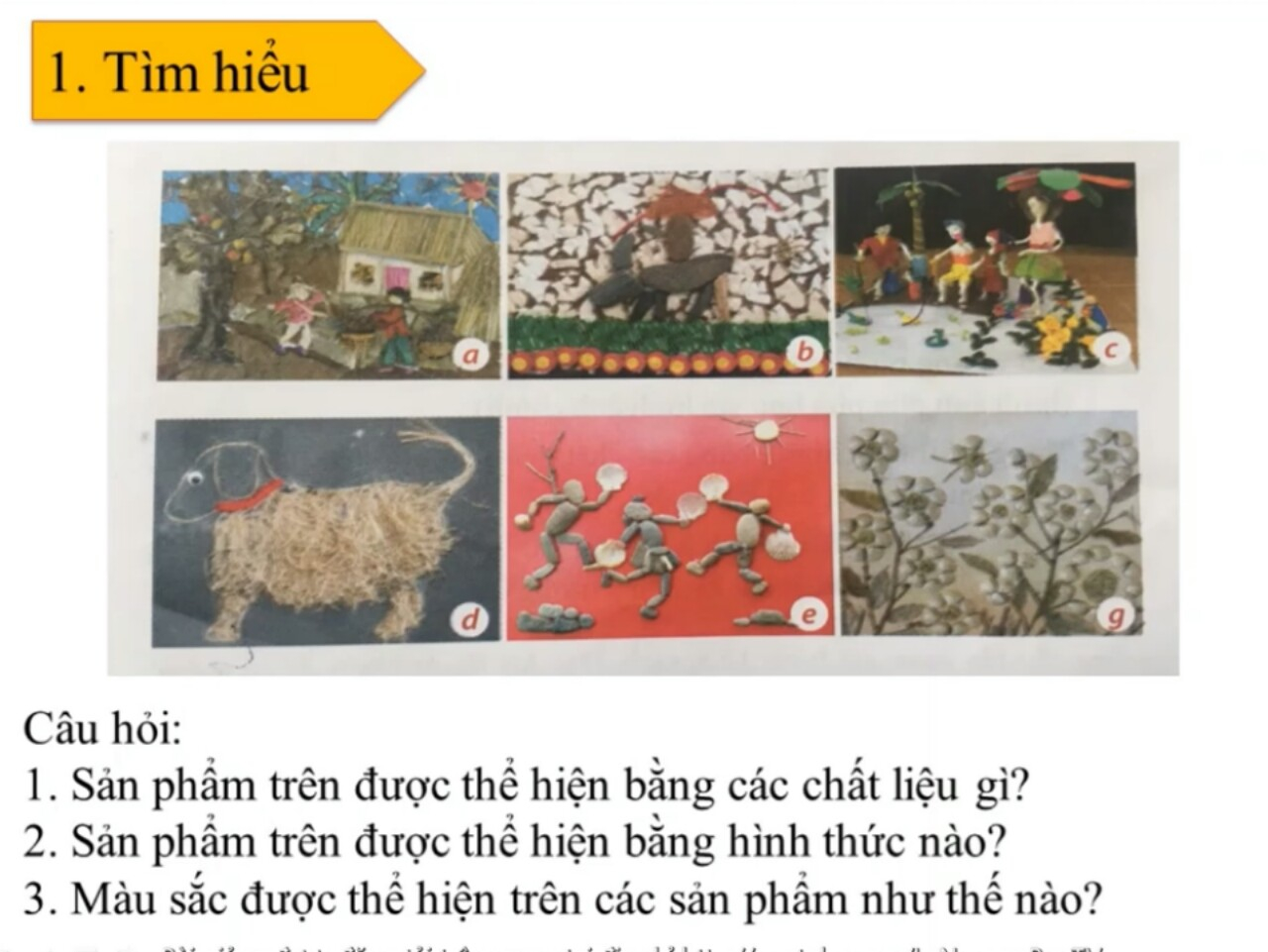 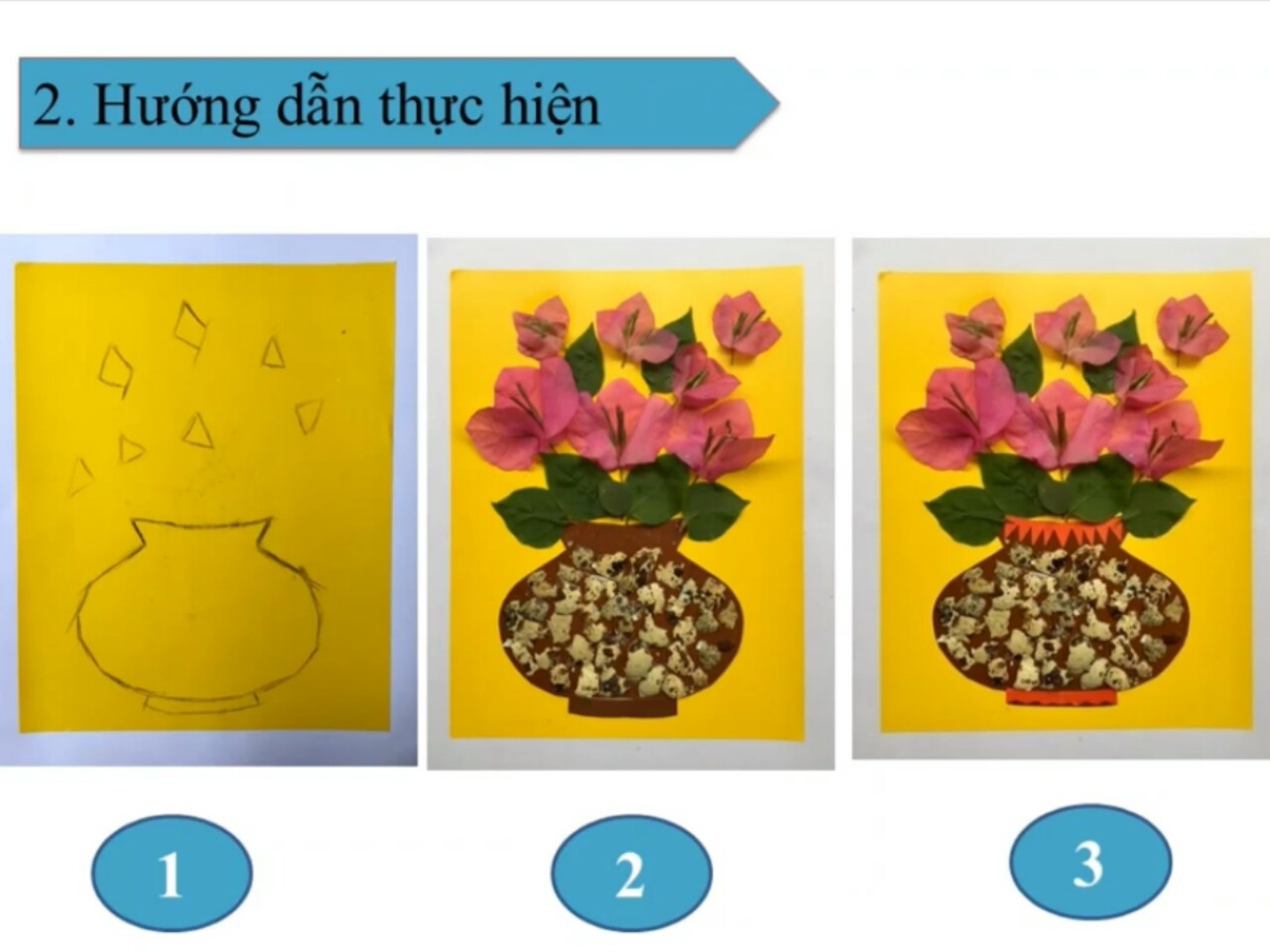 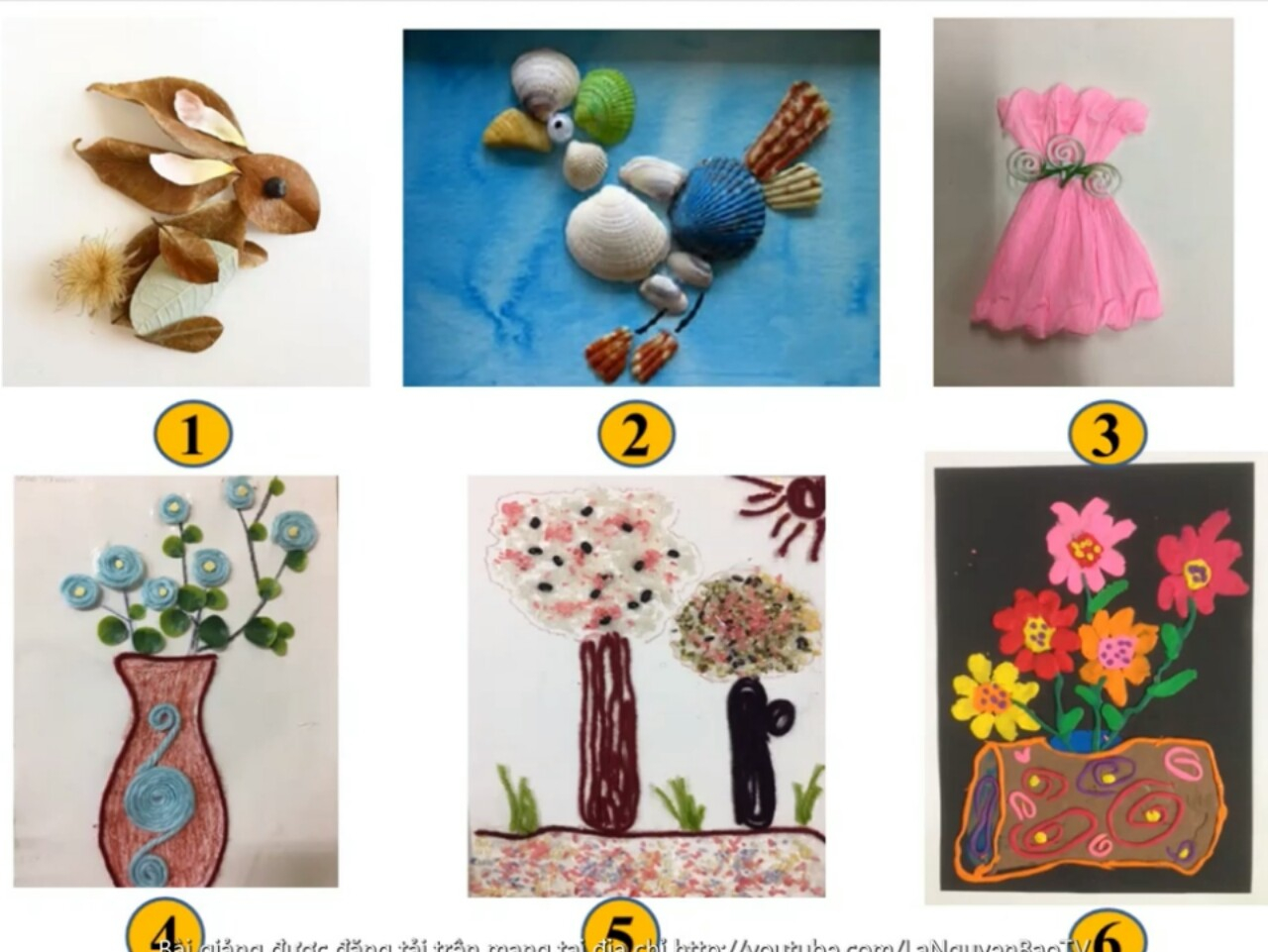 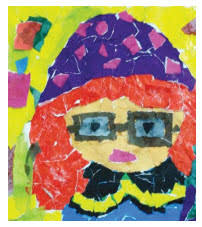 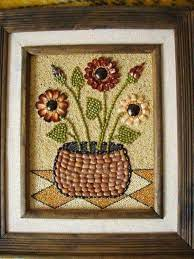 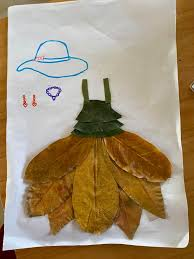 Thực hành:
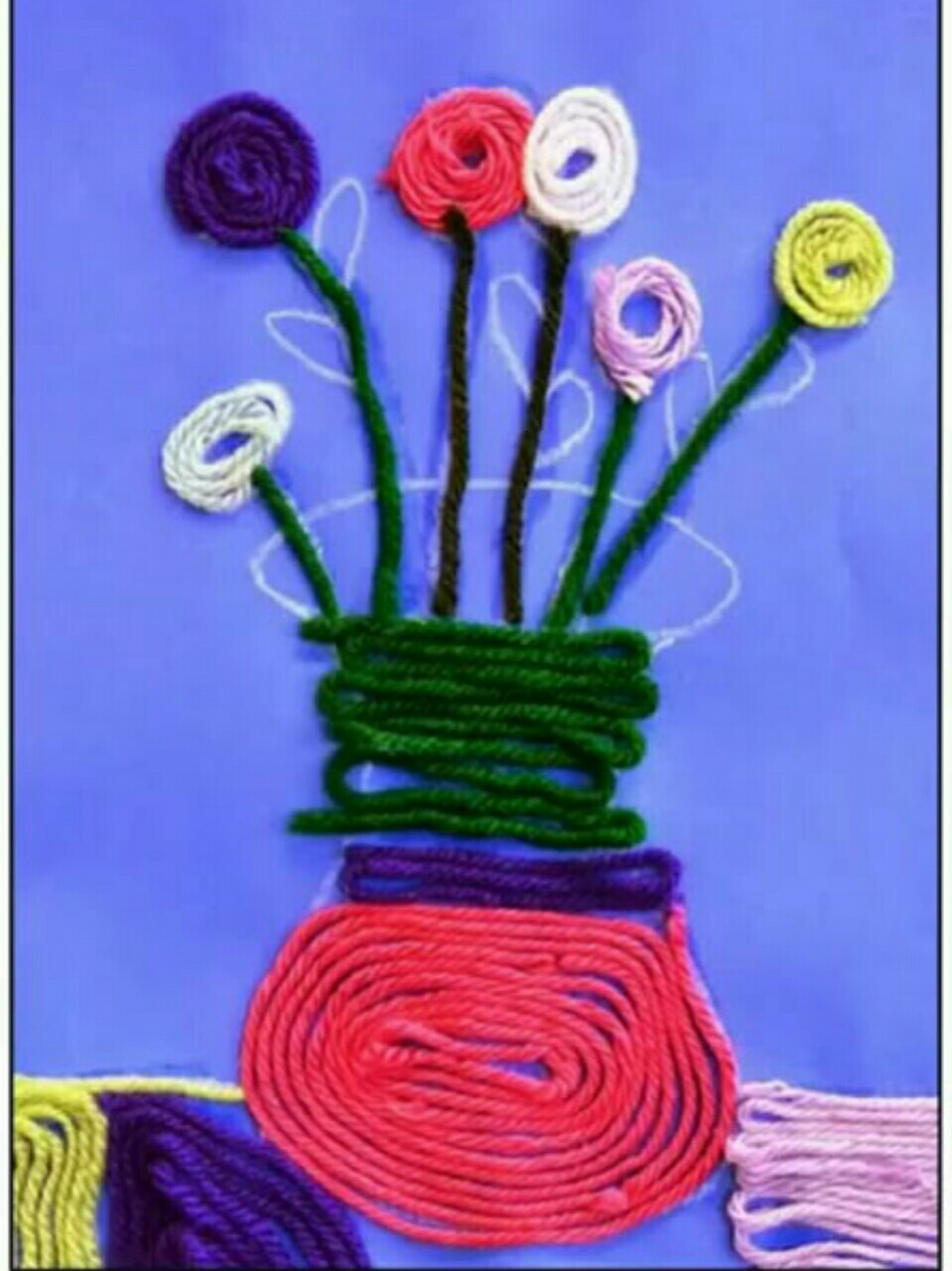 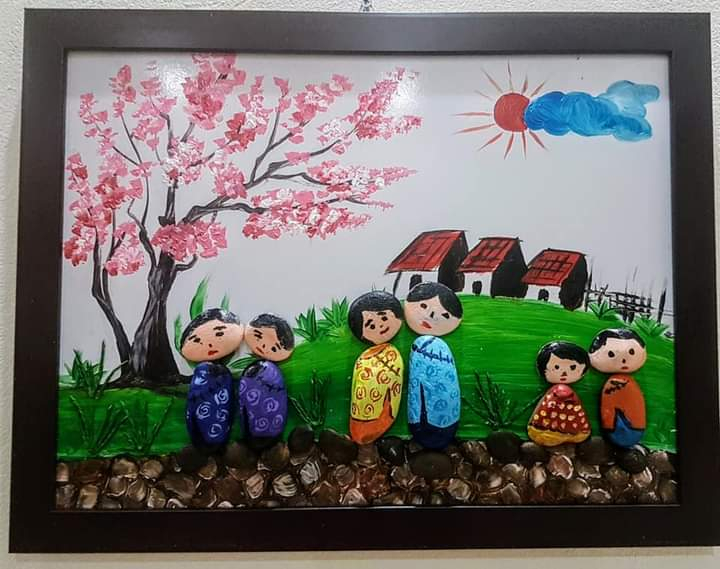 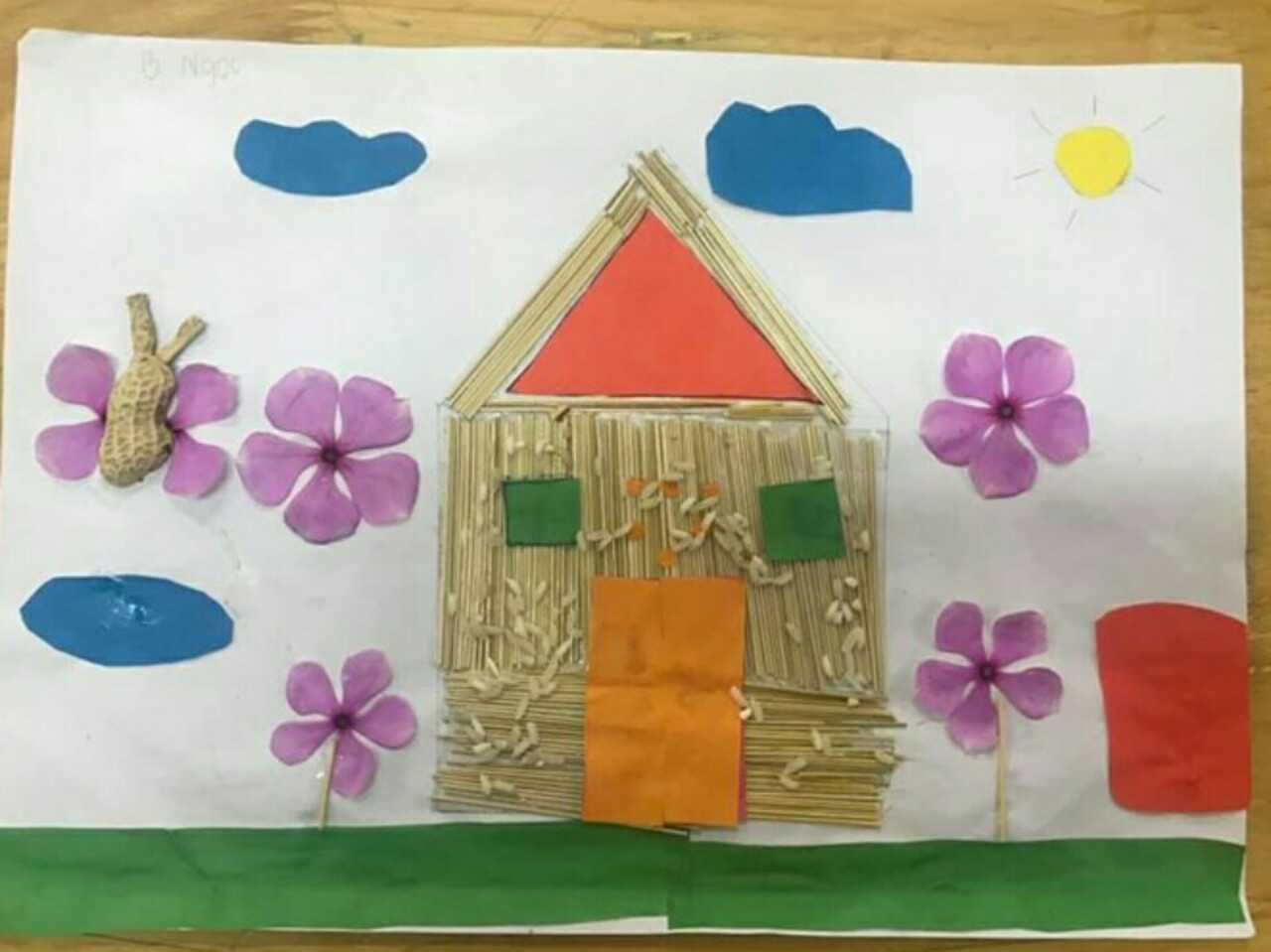